Весна.
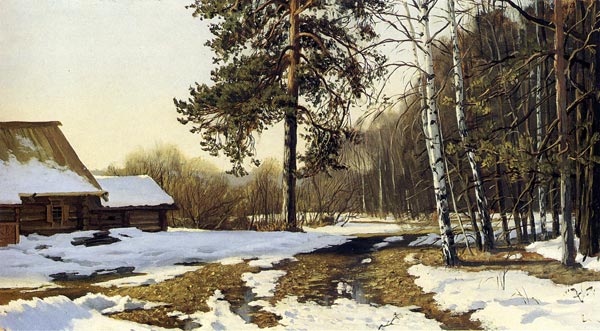 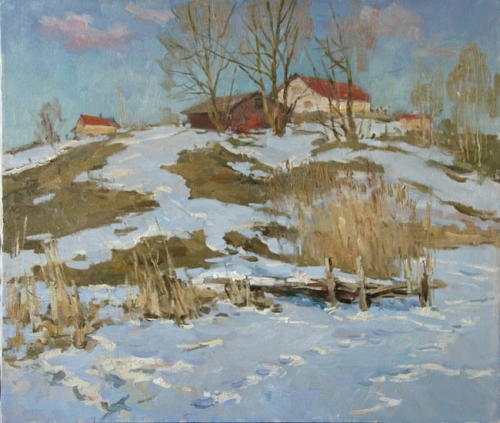 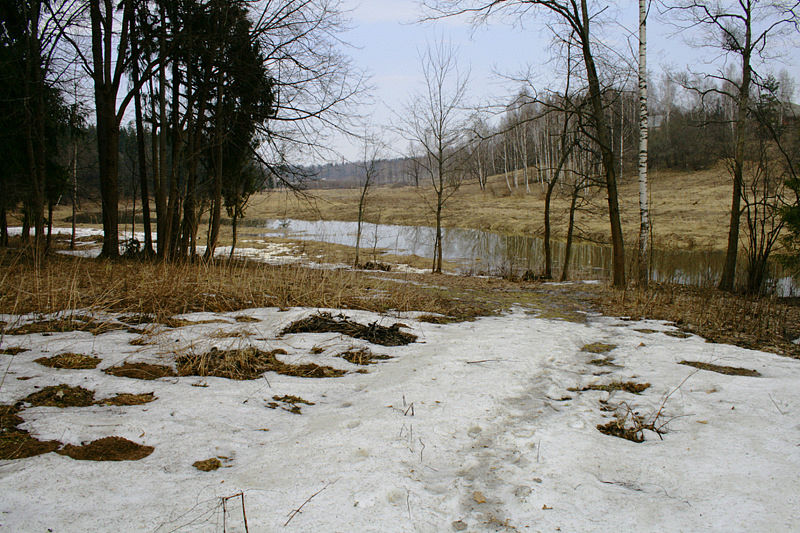 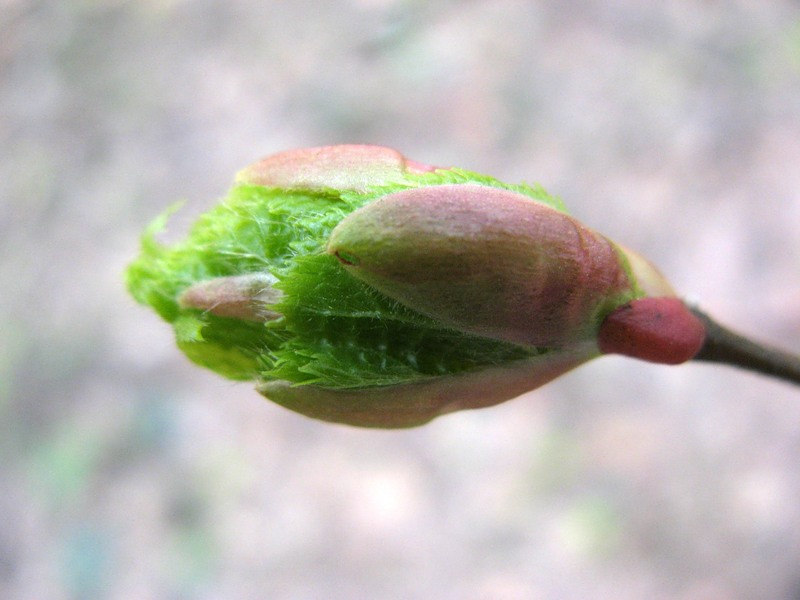 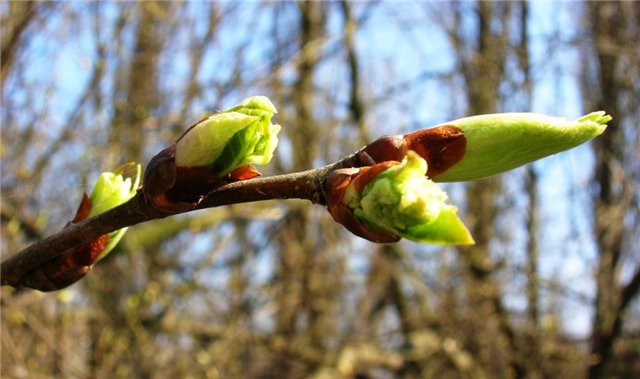 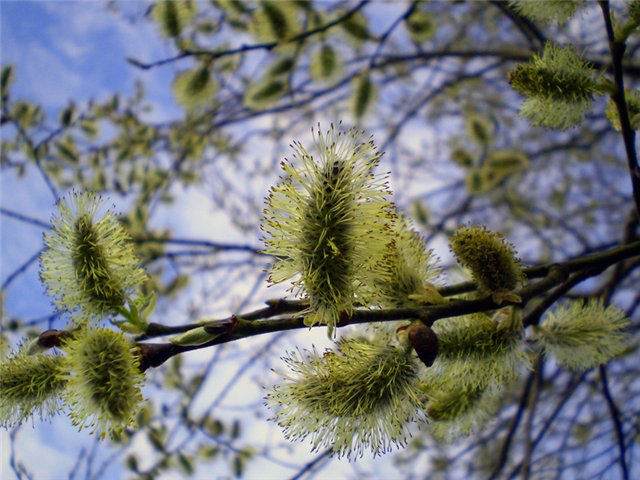 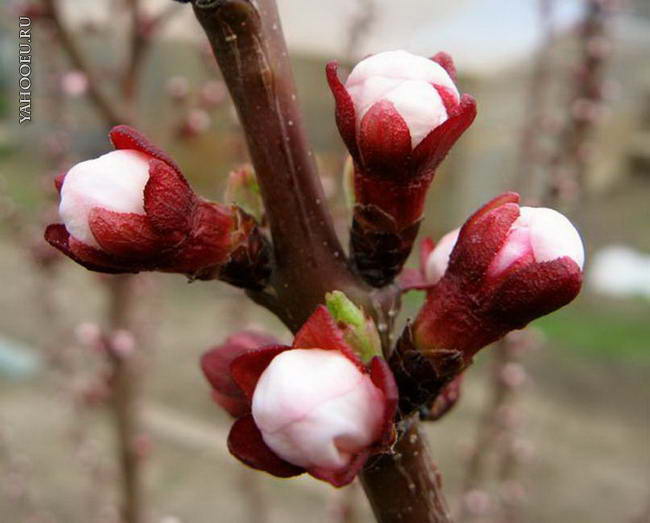 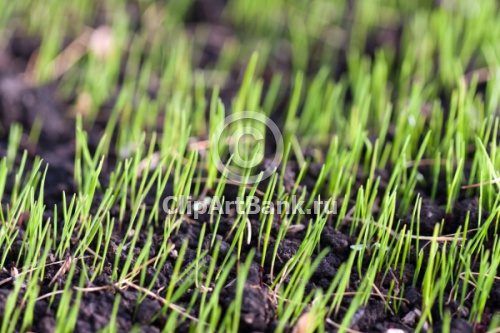 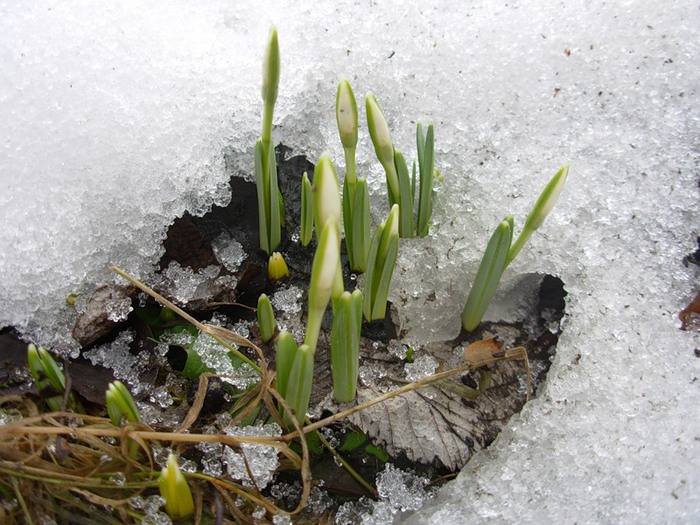 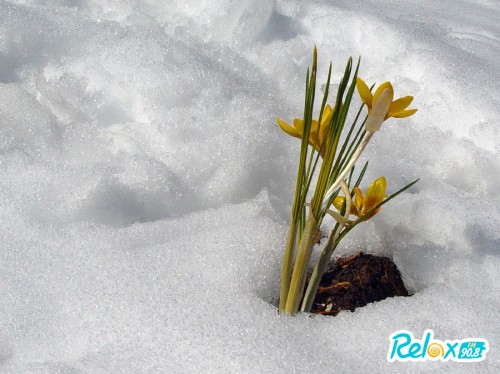 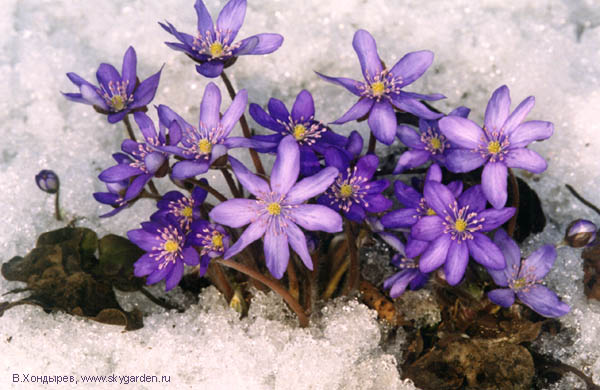 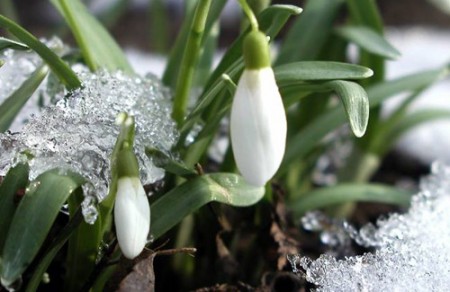 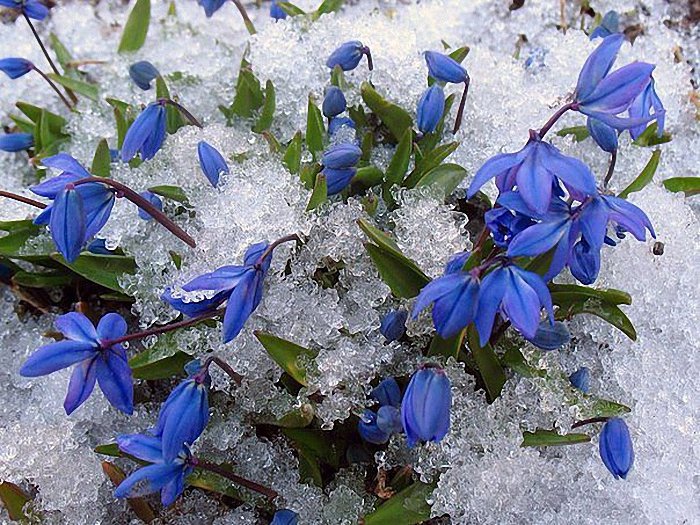 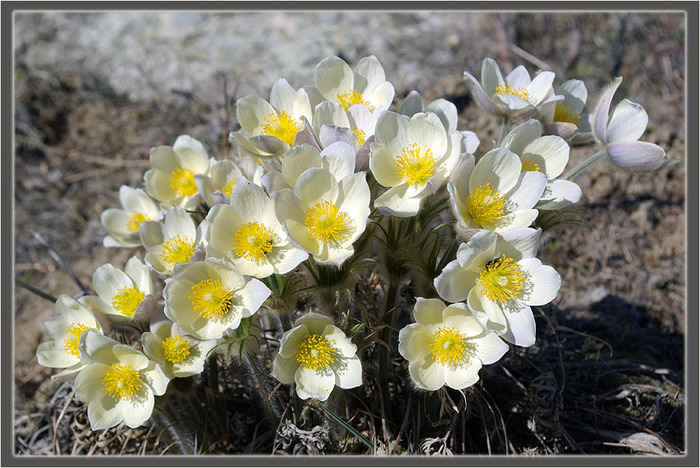